Развитие речи«Рассказы о своей семье»
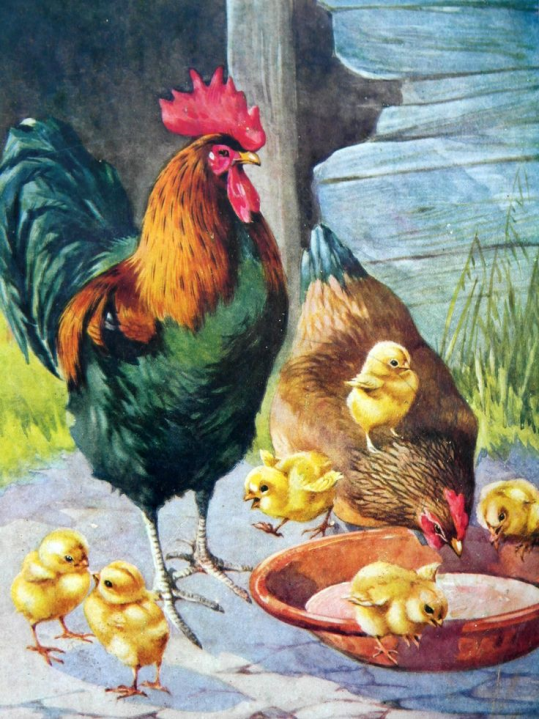 Попросите ребенка посмотреть на иллюстрацию и ответить на вопросы.
1. Кто изображен на иллюстрации? (Курица, цыплята и Петух)
2. Кто курица для цыплят? (Мама)
3. Кто петух для цыплят? (Папа)
4. Кто цыплята для курицы и петуха? (Дети)
Попросите ребенка отгадать загадку:
Сыро, хмуро за окном,
Дождик моросит.
Низко небо серое
Над крышами висит.
А в доме чистота, уют
У нас своя погода тут.
Улыбнется...
Ясно и тепло
Вот уже и солнышко в комнате взошло
- Нажмите на картинку вопроса и проверьте отгадку.
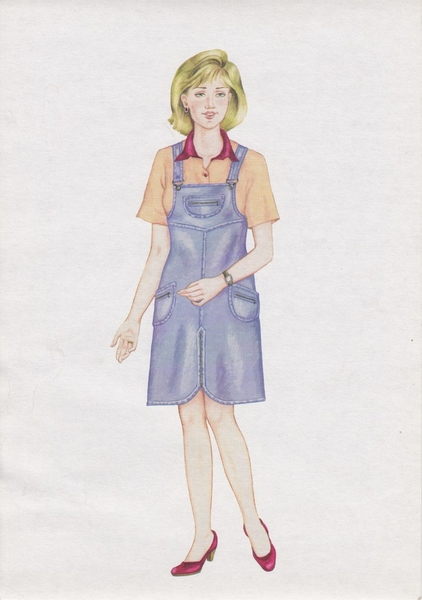 Попросите ребенка посмотреть на иллюстрацию и ответить на вопросы.
1. Кто изображен на иллюстрации? (Мама)
2. Что мама умеет делать?
3. Как зовут маму?
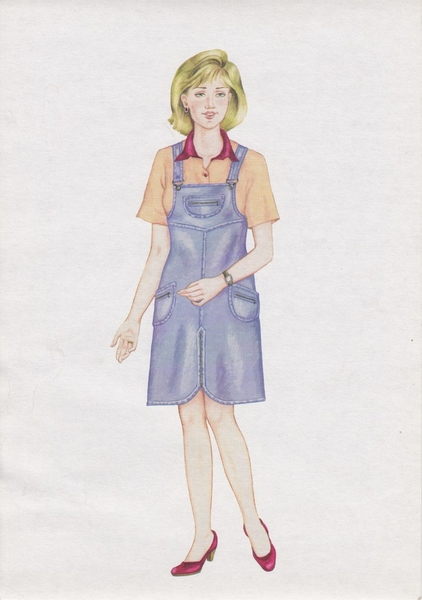 Попросите ребенка посмотреть на иллюстрацию и ответить на вопросы.
1. Кто изображен на иллюстрации? (Папа)
2. Что папа умеет делать?
3. Как зовут папу?
Попросите ребенка посмотреть на иллюстрацию и ответить на вопросы.
1. Кто изображен на иллюстрации? (Брат)
2. Что брат умеет делать?
3. Как зовут брата?
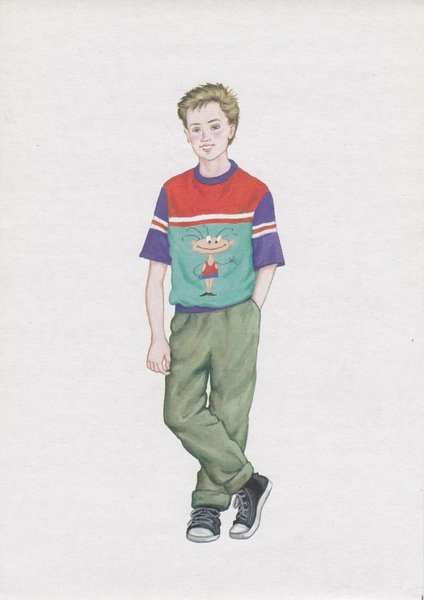 Попросите ребенка посмотреть на иллюстрацию и ответить на вопросы.
1. Кто изображен на иллюстрации? (Сестра)
2. Что сестра умеет делать?
3. Как зовут сестру?
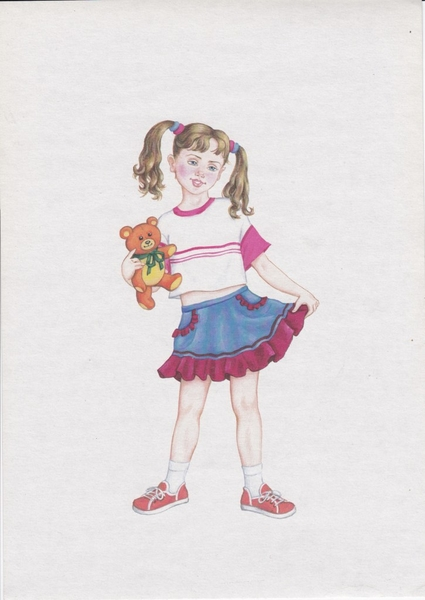 Попросите ребенка посмотреть на иллюстрацию и ответить на вопросы.
1. Кто изображен на иллюстрации? (Дедушка)
2. Что дедушка умеет делать?
3. Как зовут дедушку?
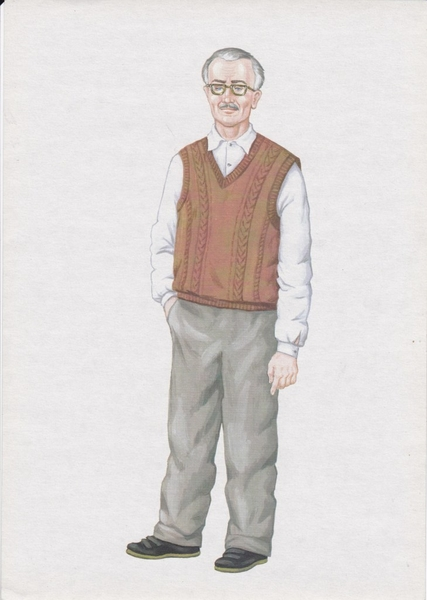 Попросите ребенка посмотреть на иллюстрацию и ответить на вопросы.
1. Кто изображен на иллюстрации? (Бабушка)
2. Что бабушка умеет делать?
3. Как зовут бабушку?
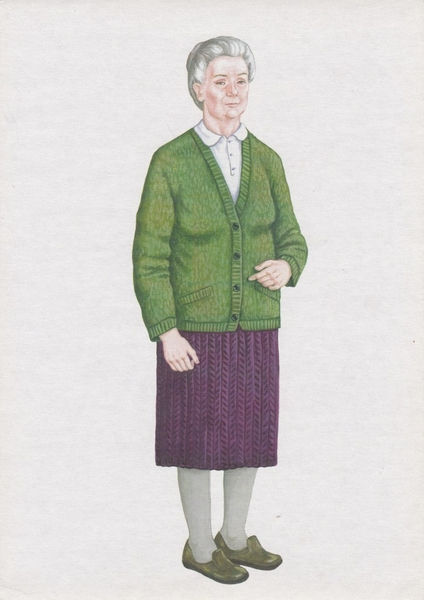 Благодарю за внимание!